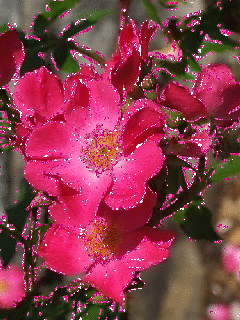 স্বাগতম
শিক্ষক পরিচিতি
পাঠ পরিচিতি
বিজলী রানী সাহা





সহকারী শিক্ষক
শোমসপুর মাধ্যমিক বালিকা বিদ্যালয়
খোকসা-কুষ্টিয়া ।
গণিত





৭ম শ্রেণি
৯ম অধ্যায় 
বিশেষ পাঠঃসমকোণী ত্রিভূজ অংকন
(সম্পাদ্য-৬)
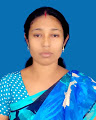 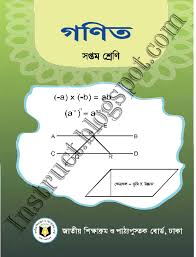 নিচের ত্রিভূজ গুলো লক্ষ কর এবং বলঃ
কোণ ভেদে এটি কোন ধরনের ত্রিভূজ?
কোণ ভেদে এটি কোন ধরনের ত্রিভূজ?
কোণ ভেদে এটি কোন ধরনের ত্রিভূজ?
সমকোণী ত্রিভূজ
স্থুলকোণী ত্রিভূজ
সূক্ষ্মকোণী ত্রিভূজ
আজকের পাঠ:
সমকোণী ত্রিভূজ অংকন (সম্পাদ্য-৬)।
এ পাঠ শেষে শিক্ষাথীরা ---
সমকোণী ত্রিভূজের ধারণা ব্যাখ্যা করতে পারবে;  
অতিভূজের ধারণা ব্যাখ্যা করতে পারবে ;
প্রদত্ত উপাত্ত ব্যবহার করে সমকোণী ত্রিভূজ অংকন করতে পারবে ।
তোমরা কি সমকোণী ত্রিভূজের সংজ্ঞা বলতে পারবে ?
যে ত্রিভূজের একটি কোণ সমকোণ বা ৯০⁰ তাকে সমকোণী ত্রিভূজ বলে।
A
সমকোণ
৯০⁰
C
B
তাহলে, ∆ABC একটি সমকোণী ত্রিভূজ।
তোমরা কি অতিভূজের সংজ্ঞা বলতে পারবে ?
A
সমকোণের বিপরীত বাহুকে অতিভূজ বলে।
অতিভূজ
৯০⁰
C
B
∆ ABC সমকোণী ত্রিভূজে AC অতিভূজ।
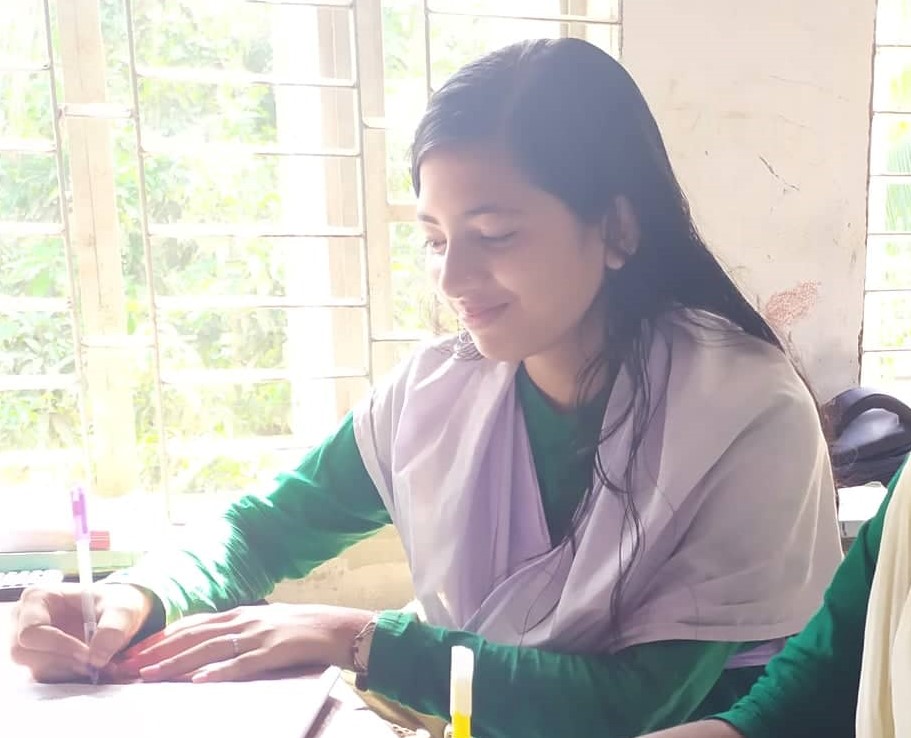 একক কাজঃ
প্রত্যেকে নিজ নিজ খাতায় চিত্র সহ সমকোণী ত্রিভূজের সঙ্গা লিখ ।
কোন সমকোণী ত্রিভূজের অতিভূজ ও অপর একটি বাহু দেওয়া আছে,ত্রিভূজটি আঁকতে হবে।
সমকোণী ত্রিভূজ অংকনঃ
b
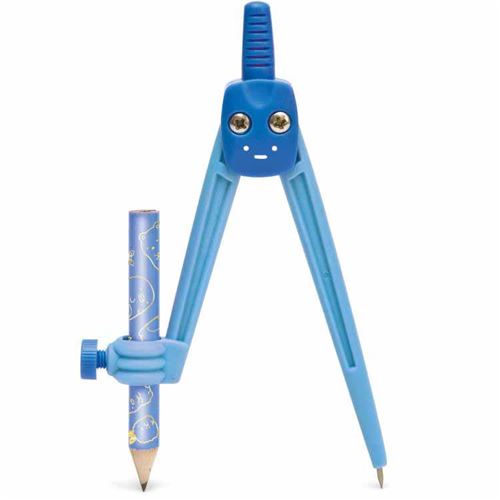 a
B
b
C
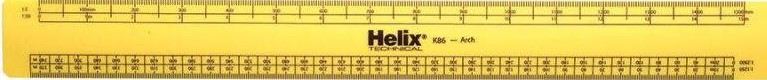 E
যেকোন রশ্মি BE থেকে BC = b কেটে নিই।
b
a
E
B
b
C
b
a
E
b
C
B
F
b
a
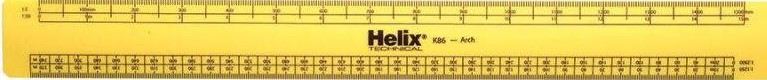 E
B
b
C
F
b
A
a
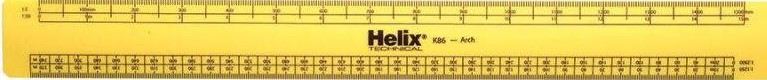 E
B
b
C
C কে কেন্দ্র করে a এর সমান ব্যাসার্ধ নিয়ে একটি বৃত্তচাপ আঁকি যা BF কে A বিন্দুতে ছেদ করে। A,C যোগ করি। ⸫∆ABC –ই উদ্দিষ্ট ত্রিভূজ।
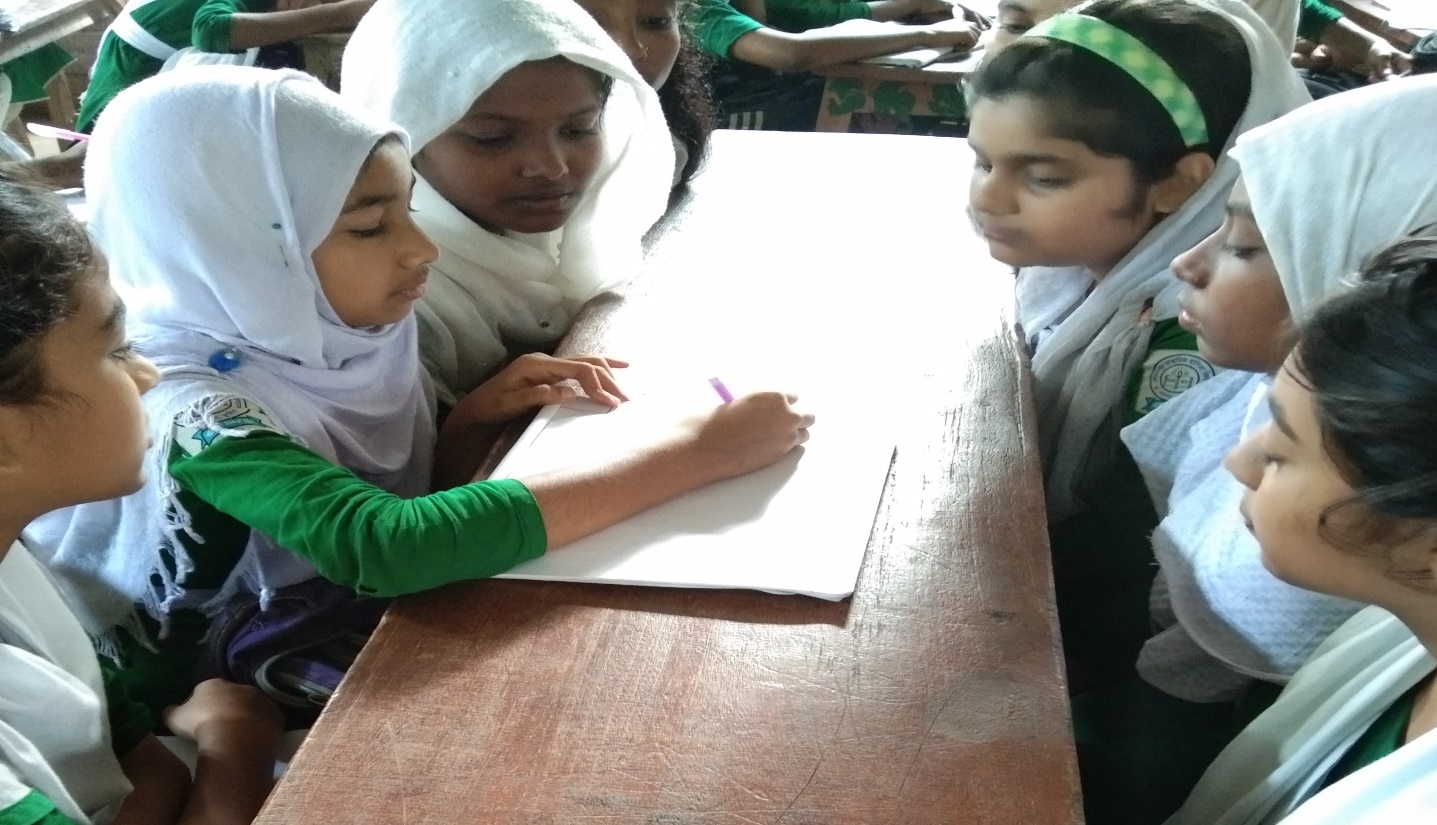 দলীয় কাজঃ
একটি সমকোণী ত্রিভূজের অতিভূজ ৭ সেঃমিঃ এবং অপর একটি বাহু ৪ সেঃমিঃ দেওয়া আছে।ত্রিভূজটি অংকন কর ।
মূল্যায়ন
১। এক সমকোণ সমান কত ডিগ্রী?
২। ত্রিভূজের বাহু তিনটির দৈর্ঘ্যের সমষ্টিকে কি বলে?
সঠিক উত্তরটিতে ক্লিক দাও
সঠিক উত্তরটিতে ক্লিক দাও
(ক) 90°
সঠিক উত্তর
ক)আয়ত
দুঃখিত ভুল উত্তর
(খ) 180°
দুঃখিত ভুল উত্তর
খ)বর্গ
সঠিক উত্তর
(গ) 60°
দুঃখিত ভুল উত্তর
গ)সামন্তরিক
দুঃখিত ভুল উত্তর
(ঘ) 360°
দুঃখিত ভুল উত্তর
ঘ)রম্বস
দুঃখিত ভুল উত্তর
৩। অতিভূজ কাকে বলে?
৪।সমকোণ কাকে বলে?
বাড়ীর কাজ
একটি সমকোণী ত্রিভূজের অতিভূজ ৬ সেঃমিঃ এবং অপর একটি বাহু ৩ সেঃমিঃ দেওয়া আছে।ত্রিভূজটি অংকন করে আনবে ।
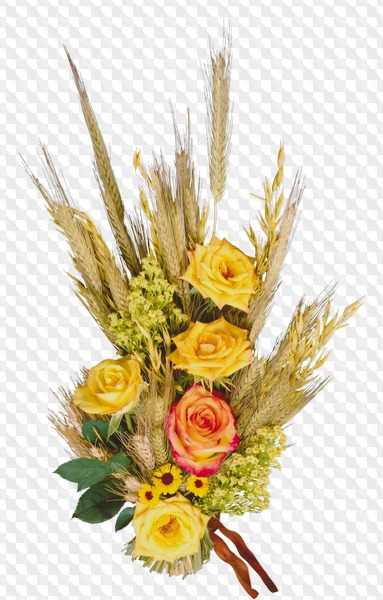 ধন্যবাদ